Интернет без рекламы!
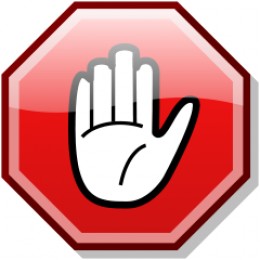 Учитель информатики 
Краев Н.В.
Реклама в интернете
Реклама в интернете является не только двигателем торговли, но распространителем вредоносных программ и вирусов, а так же иметь вредное и не приятное содержание
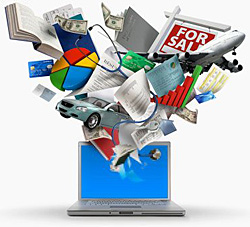 Где найти?..
Ввести в поисковой строке: adblock plus
Перейти по ссылке: https://adblockplus.org/ru
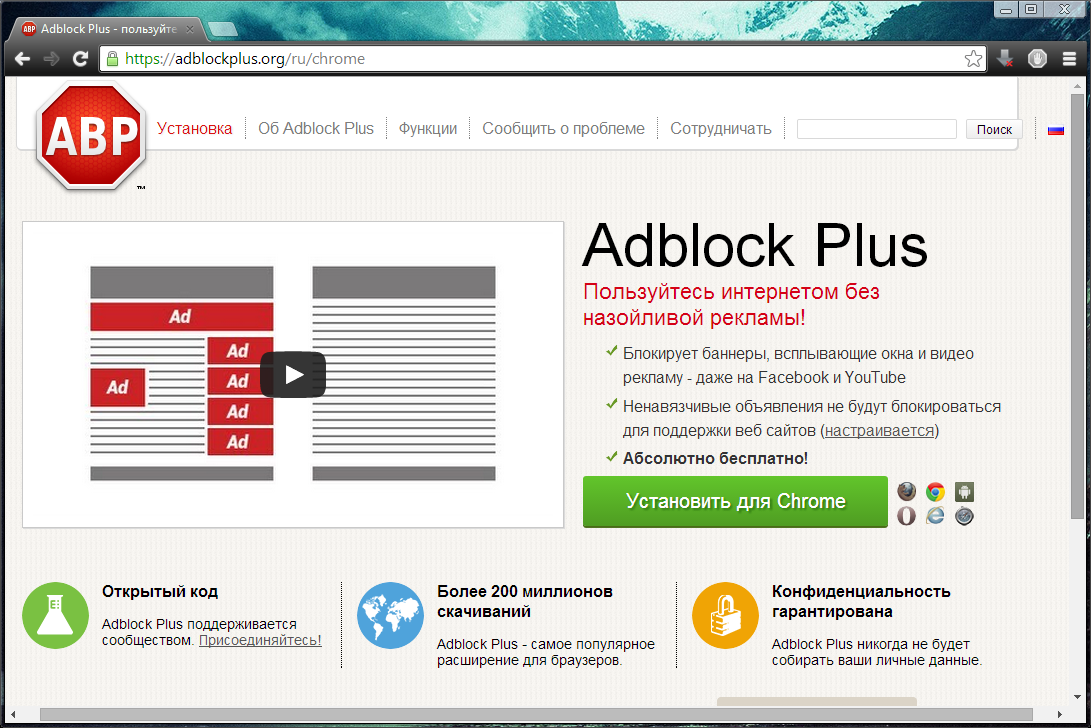 пояснение
На сайте автоматически определяется Ваш браузер достаточно только нажать на кнопку
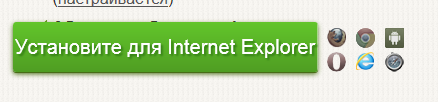 И подтвердить закачку и установку
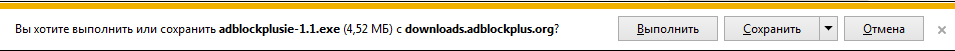 И немного подождать…
Результат
До
После
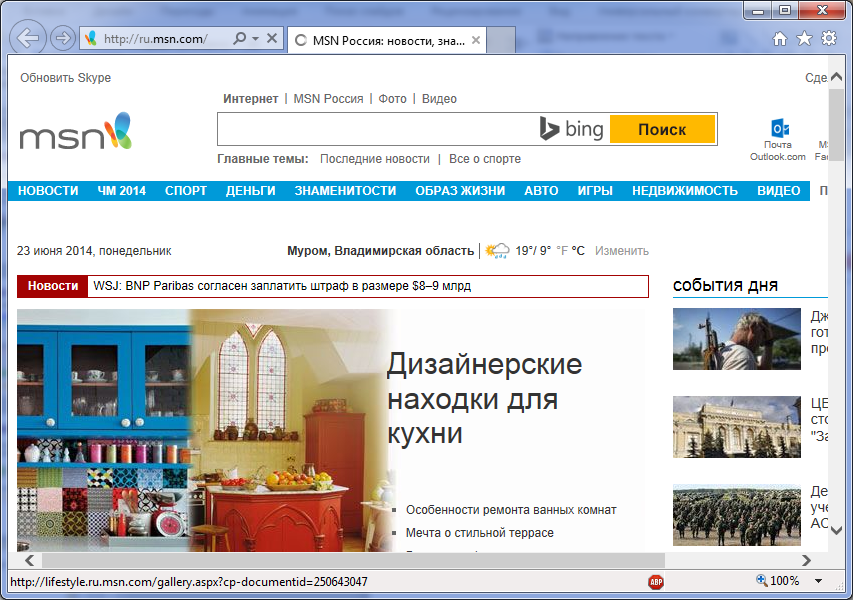 Значок работающей программы
Спасибо за внимание!